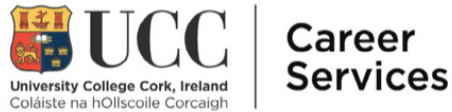 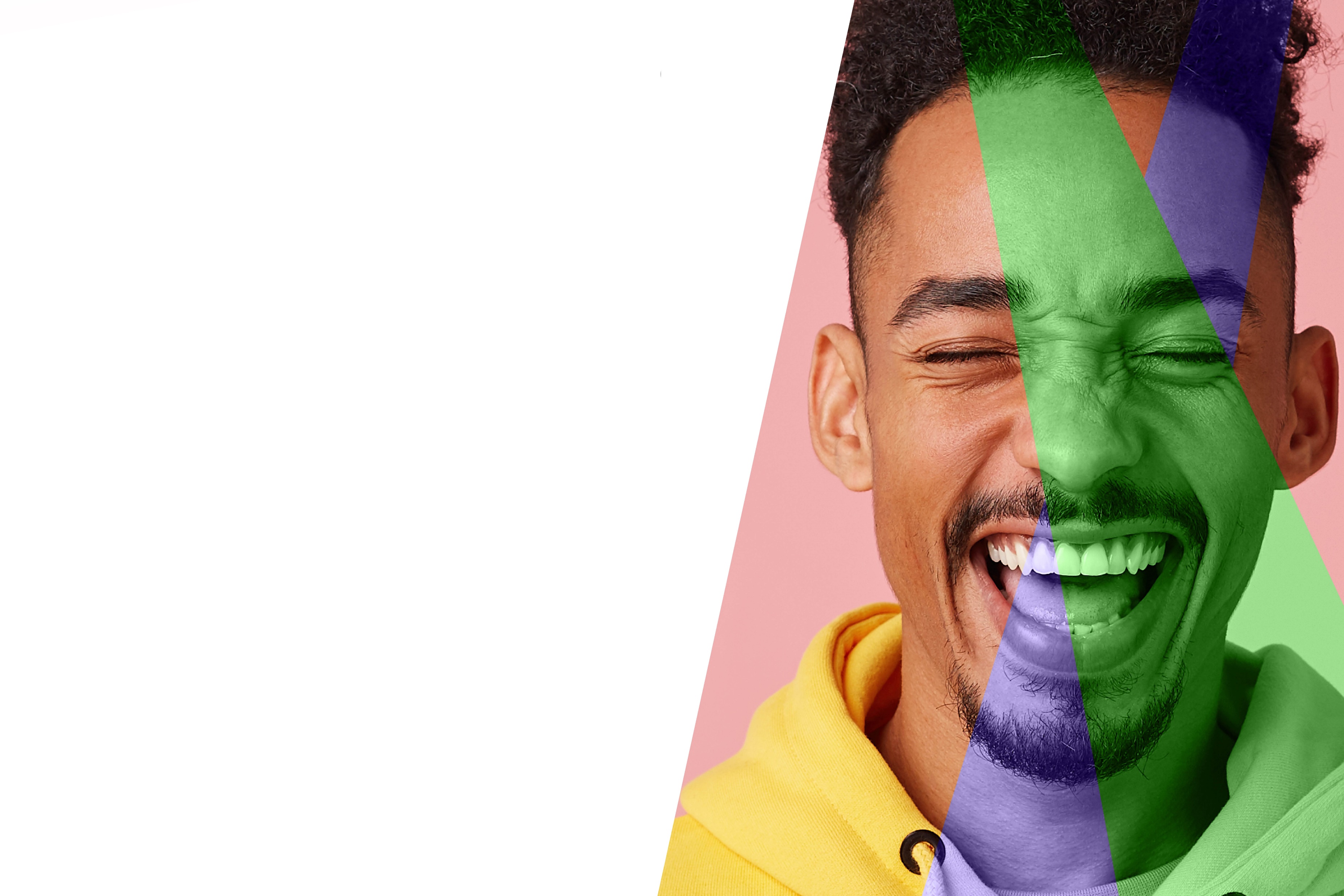 Graduate Recruitment2023-24
Employer Information
Semester One
Semester Two:
SEFS PhD Fair – The Hub Atrium – Friday 15th September
Graduate Recruitment Festival Hub Atrium 3rd - 5th October
Volunteering Fair – 16th November
Summer / Internship Fair – 19th January
Green Jobs roadshow - Green Week March 2024
On Campus Employer events – stands, employer skills workshops
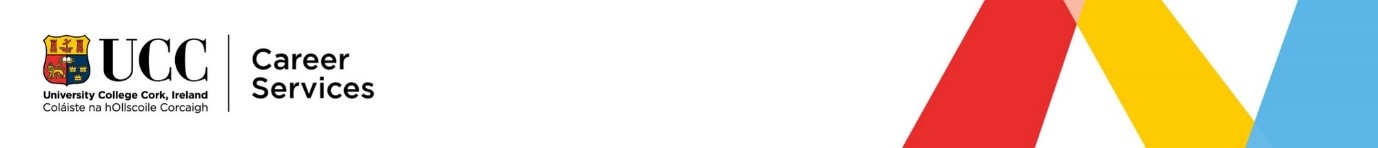 Graduate Recruitment Festival 2024
Attend our recruitment fairs to meet with our students face to face to promote your graduate positions, internships and other opportunities and build company brand awareness

2023’s event was one of the largest Graduate recruitment events in Ireland. This year is expected to be bigger. 
Upwards of 3000 students attended the fair 
Over 125 employers 
Open to all students - Mainly final year Undergraduate and Postgraduate students from a wide range of disciplines

Register your interest here
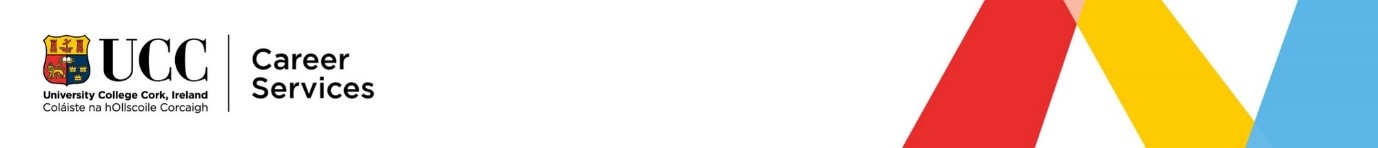 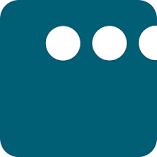 Advertising Graduate Opportunities
The most effective way to advertise roles to our students is via our Careers Portal called ‘Connect’. Roles that require less than 1 year of experience can be posted on the portal and students receive regular email updates about jobs that they are interested in. 
Connect is open to current students and those who have graduated within the past 12 months (roles that require more than 1 years’ experience can be forwarded to our colleagues in the Alumni office for inclusion on their jobs board). 
You can register an account here and advertise vacancies free of charge.
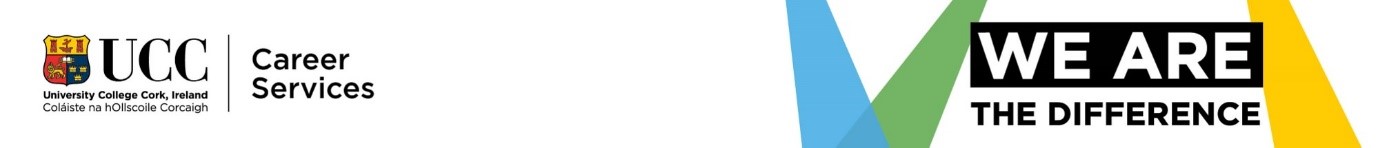 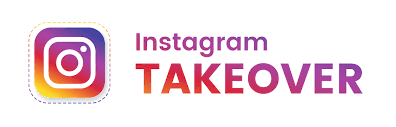 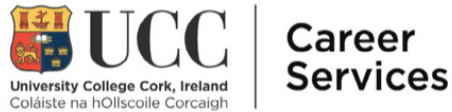 With an Instagram Takeover you can provide the same information that would be delivered in a presentation but also include more interactive elements.
 A successful Instagram takeover can attract up to 500 views in a 24hr period. Once we have a day and time selected, we will contact you the day before the takeover to give you the login details. You then have up to 3 hours to either share pre-recorded content, record live content or use a combination of both. The takeover will be live on our story for 24 hours. You can book an Instagram Takeover slot here: Book Instagram Takeover
Depending on the message you are hoping to share, we suggest the following in terms of content: 
Recent participants speaking out their experience, what they like etc. 
Information about the application process
Information about the day-to day culture and life working with/ for your organization
Q&A box (it is also good to have some preprepared answers to FAQs just in case there are not a lot of live questions coming in)
We don’t want to limit you with too many suggestions so are open to whatever you feel will work best. There is currently a few takeover on our highlights section @ucccareers if you would like to get a feel for what others have done in the past.
Employer Engagement opportunities outside of Fairs
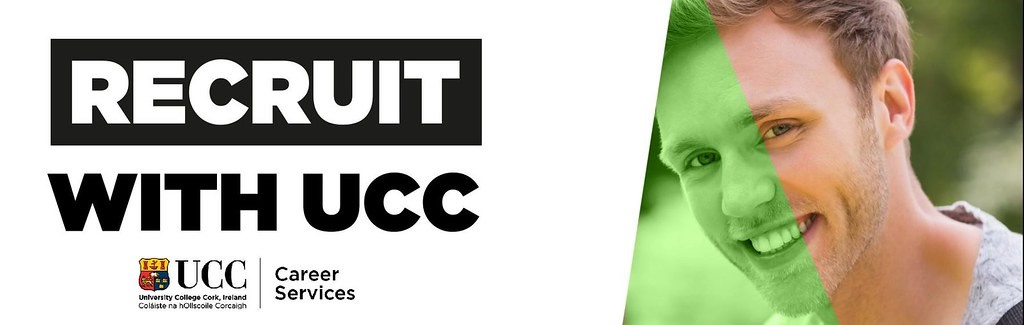 Work placement
The UCC Career Service also manages numerous work placements across the College of Business & Law, College of Arts & Humanities and Science, Engineering & Food Science.

Please click the image for more information about the different programs we manage and relevant contacts.
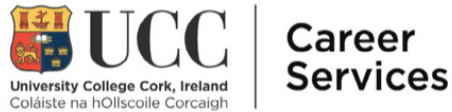 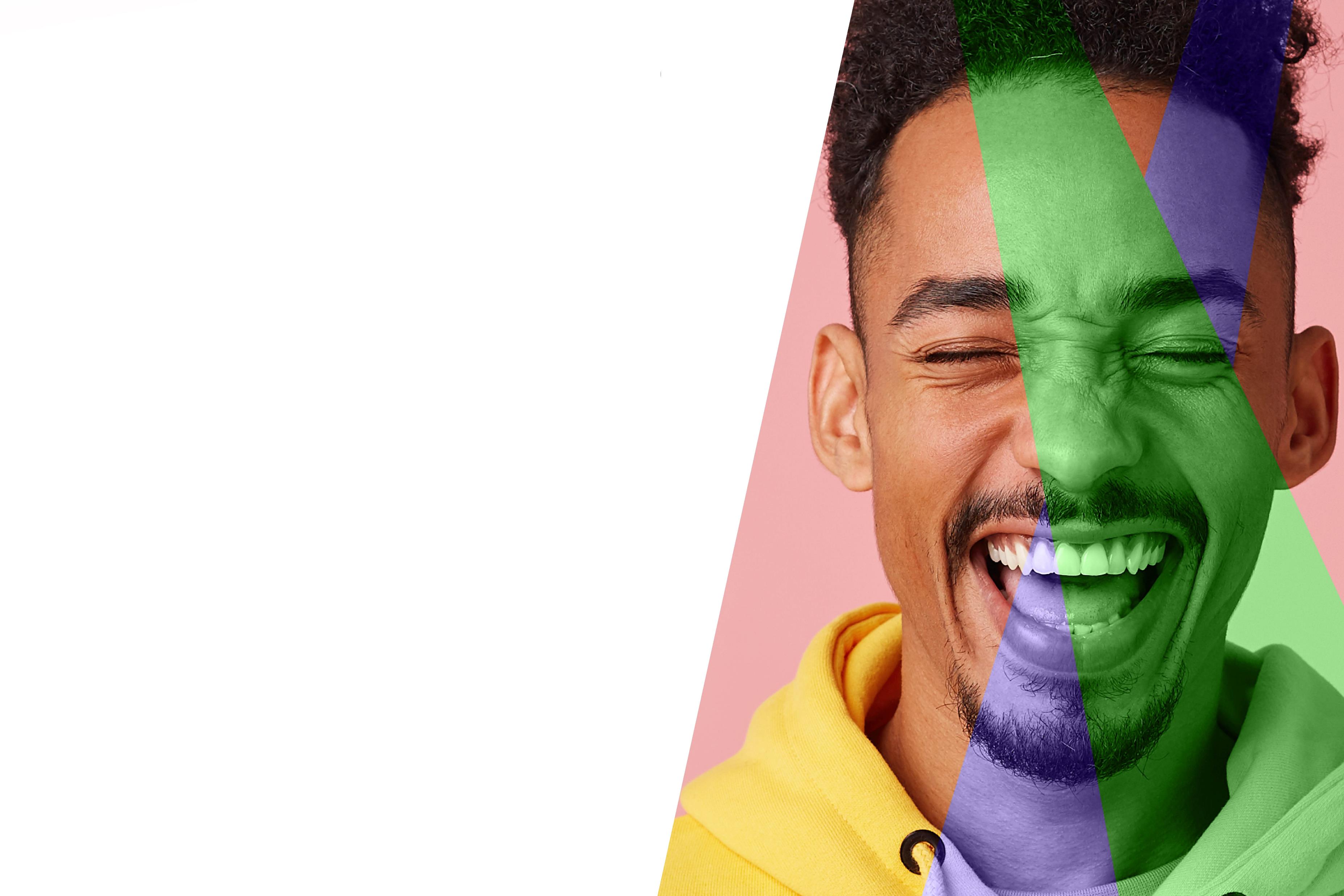 For more information:
If you wish to discuss any of the content outlined here, you can arrange a meeting with the Graduate Recruitment Officer using this link: Click this Link to book Employer Meeting

Otherwise please email: Graduaterecruitment@ucc.ie